AGUAS CONTINENTALES
L 5 DISTRIBUCIÓN Y DINÁMICA DE LAS AGUAS OCEÁNICAS
AGUAS CONTINENTALES
Son los cuerpos de agua que no tienen conexión con el océano
Son cuerpos de agua dulce localizados en la masa continental como ríos, lagos, lagunas y aguas subterráneas.
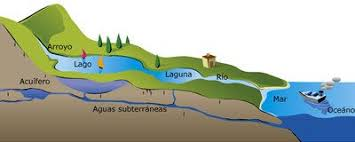 Características: 
Por su Baja salinidad Se les conoce como agua dulce
Se utiliza para consumo de los seres vivos
Es el sustento de toda sociedad
Se encuentra en estado: sólido, líquido y gaseoso
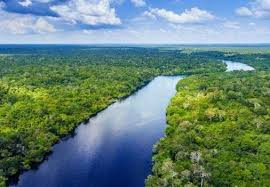 ríos
Son flujos permanentes o temporales de agua que desembocan en ríos más grandes, lagos u océanos o se pierden en el interior del continente.
Son escurrimientos de agua que se originan en las partes altas del relieve; provienen de las precipitaciones y, debido a la fuerza de gravedad, buscan el nivel más bajo; ya sea que se desplacen hacia el nivel del mar, se estanquen en algún lago o presa; se infiltren en el suelo o se evapore a lo largo de su trayecto.
ELABORA UN DIBUJO QUE REPRESENTE EL TEXTO ANTERIOR.
CUENCASistema de afluente de agua, ya sea arroyo o río, que siguiendo el nivel más bajo del relieve se unen en un solo cuerpo de agua, denominado río principal, el cual se dirige hacia algún tipo de vertiente.
CUENCASe define como la unidad del territorio delimitada por un parte aguas, donde está presente el agua de manera líquida o sólida.
Las cuencas hídricas se clasifican de la siguiente manera:
Endorreicas.-El río desemboca dentro del continente, en un lago, laguna o presa sin tener salida al mar.

Exorreicas.-el río desemboca, en las aguas de los mares y océanos, fuera del continente.


Arreicas.-el agua se filtra en las capas permeables del suelo y forma ríos subterráneos o se evapora como en las zonas desérticas.
SEGÚN SU FUNCIÓN LAS CUENCAS HÍDRICAS SE CLASIFICAN
HIDROLÓGICA
-permiten la captación de agua de diferentes fuentes de precipitación: lluvia, nieve, granizo, para formar escurrimientos de ríos y arroyos.
-Permiten almacenamiento del agua
ECOLÓGICA
-Provee de distintos hábitats para la riqueza de la flora y la fauna
-Permite conservar la biodiversidad 
-Permite mantener la diversidad del suelo
ECONÓMICA
-Permite el desarrollo de actividades productivas  económicas  (pesca, ganaderia y agricultura)
AGUA DULCE
ES ESENCIAL PARA LA VIDA DE LOS SERES VIVOS
Representa el 2.78% del total que hay en la tierra para consumo humano
Ríos y lagos son la principal fuente de donde se obtiene este recurso.
¿TENEMOS UN PROBLEMA?
Muchos de los ríos y lagos están contaminados, ya que se utilizan como vertederos de basura y drenaje.
Está distribuida de manera desigual 
Crecimiento de la población exige mayor demanda
Falta de infraestructura
Uso irracional 
MÉXICO es considerado un país con disponibilidad de agua de media a baja.*
El agua que nos llega en forma de precipitación (100%)
Menos la que se evapora (71.6%) 
La que se infiltra (6.2%)
El resultado (22.2%) pertenece a ríos y lagos y es de la que podemos disponer.
Resuelve lo que se te indica
Capas de la atmósfera
Características de las capas atmosféricas
TROPOSFERA.-Es la primera capa de la atmósfera, la más cercana a la superficie, por lo tanto, es la que más interactúa con nosotros. su altura desde el nivel del mar es de 10-15 kilómetros. sólo en esta capa se desarrolla la vida, pues a medida que aumentamos en altura disminuye la temperatura y la cantidad de oxígeno disponible. todos los fenómenos meteorológicos ocurren en este nivel.

                        ESTRATOSFERA.- Es la capa inmediatamente superior a la troposfera, y tiene unos 30-35 kilómetros de espesor. en esta capa se encuentra una barrera de un gran valor para el desarrollo de la vida en la tierra: la capa de ozono. esta barrera permite que los rayos potencialmente dañinos provenientes del sol no lleguen hasta nosotros.

                         MESOSFERA.-Tiene 30 kilómetros de espesor, y aquí es donde la mayoría de meteoritos que caen hacia la tierra se desintegran, dejando una estela que conocemos como “estrella fugaz”. 

                         TERMOSFERA.-Tiene entre 500 y 1000 kilómetros de espesor. en esta capa es donde se colocan los transbordadores espaciales

           
                         EXOSFERA.-Es la última capa de la atmósfera. se caracteriza por ser menos densa, además de no tener un límite exacto desde la 	termósfera hasta el espacio exterior.
La atmósfera, factores y elementos del clima
Atmósfera
Capa gaseosa que rodea la tierra, es la más externa, menos densa y rodea todos los espacios y gracias a ella podemos respirar.
Está compuesta:
Nitrógeno, oxígeno, vapor de agua entre otros elementos.
Abarca aproximadamente 10 km

De acuerdo a sus características se  ha separado en varias capas cuyo espesor también es variable.
Elementos y factores del clima